Возможности информационно-коммуникационных технологий при обучении детей дошкольного  возраста рисованию
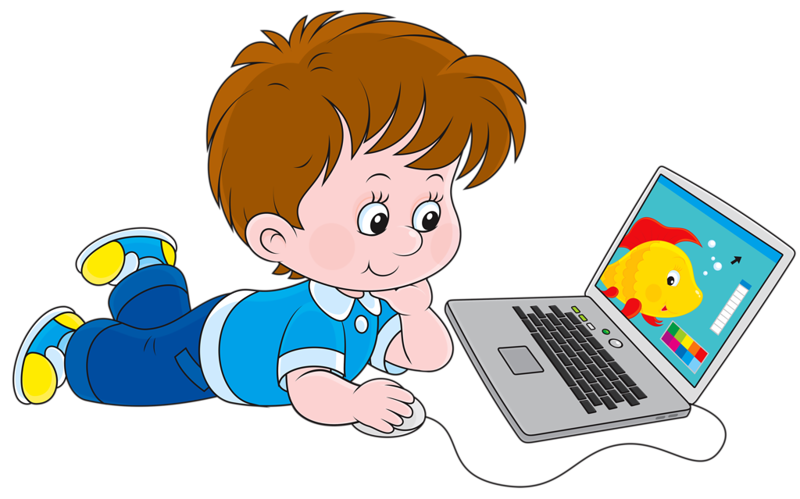 Ольга Николаевна Ряго, воспитатель 
МБДОУ-детский сад №63 г.Орла
Профессиональный стандарт «Педагог» 
(педагогическая деятельность в дошкольном, начальном общем, основном общем, среднем общем образовании) 
(воспитатель, учитель)
Приказ Министерства труда и социальной защиты Российской Федерации от «18» октября 2013 г. № 544н Вступил в силу с 1 января 2017г.
III. Характеристика обобщенных трудовых функций
3.1.1. Трудовая функция. Наименование: Общепедагогическая функция. Обучение
Трудовые действия: 
Формирование навыков, связанных с информационно-коммуникационными технологиями (далее – ИКТ).
Необходимые умения: 
Владеть ИКТ-компетентностями:  
- общепользовательская ИКТ-компетентность;
- общепедагогическая ИКТ-компетентность.
3.2. 1. Трудовая функция. Наименование: Педагогическая деятельность по реализации программ дошкольного образования
Реализация образовательной работы с детьми раннего и дошкольного возраста
Планирование
Оценка образовательной работы с детьми раннего и дошкольного возраста
Компьютерные игровые 
программы
Яндекс.Краски
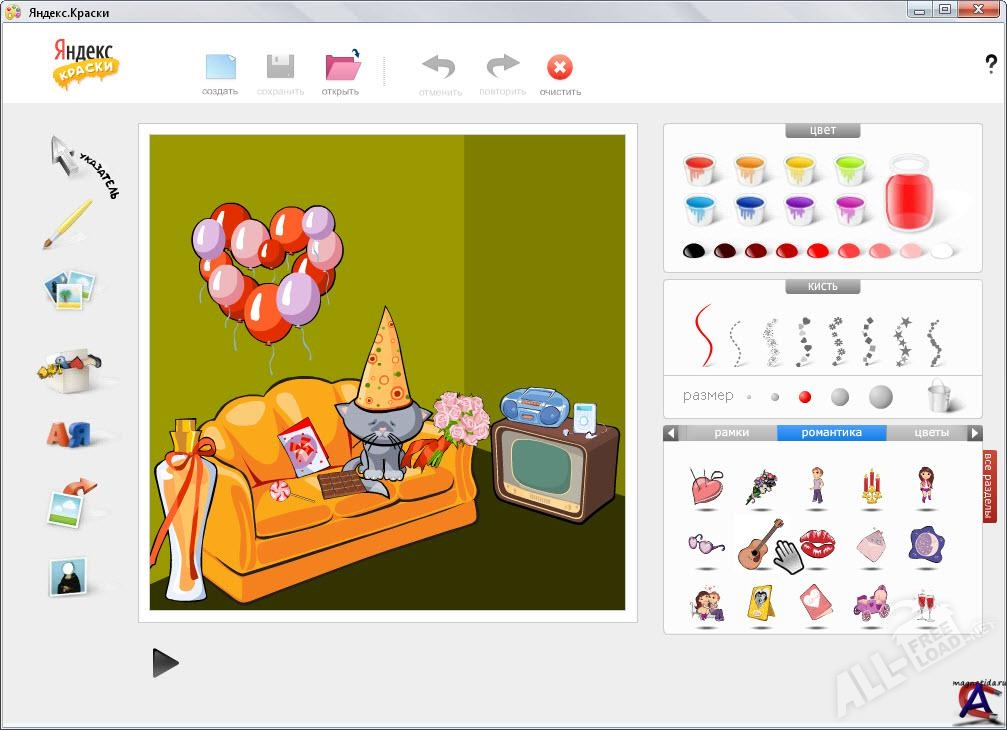 Маленькая супер-рисовалка
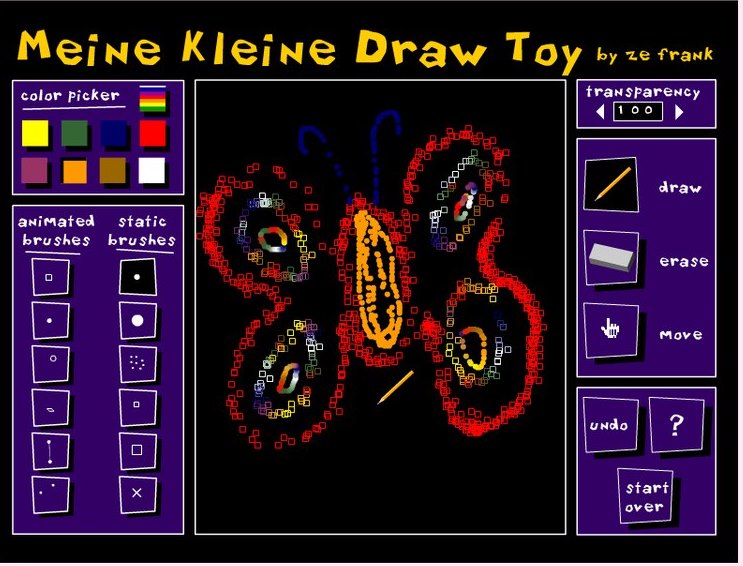 «НЕсерьезные уроки: учимся рисовать»
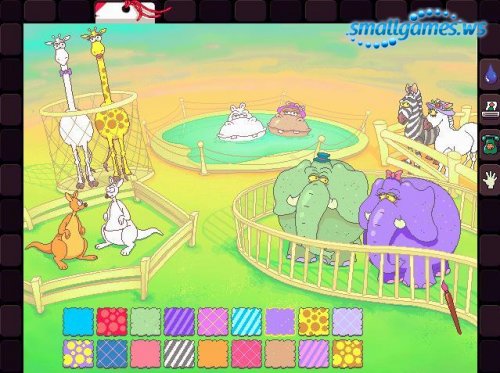 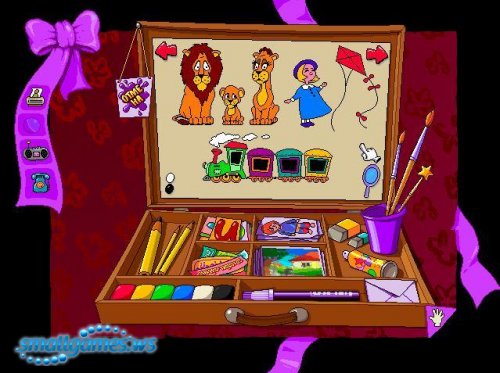 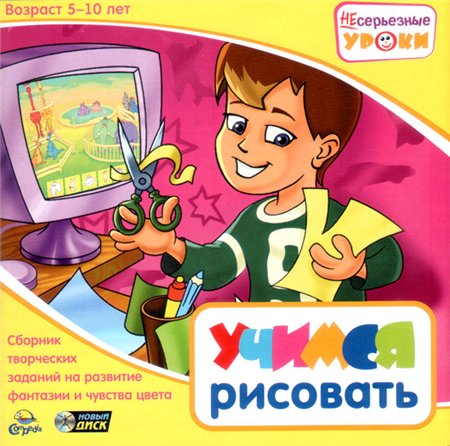 «Веселые акварели. Маленький художник»
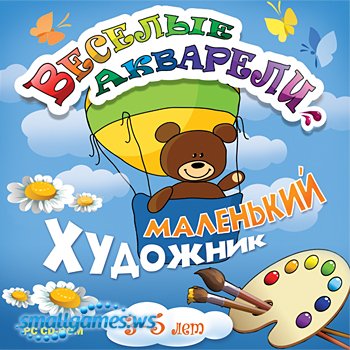 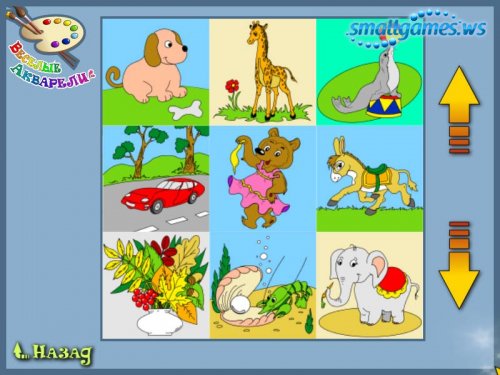 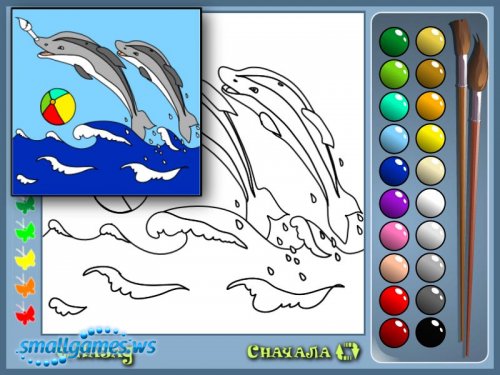 «Нескучные уроки. Школа маленьких художников»
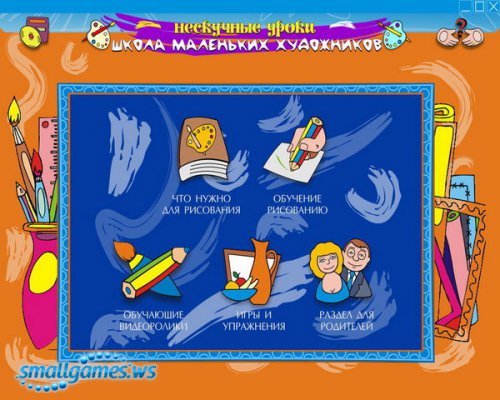 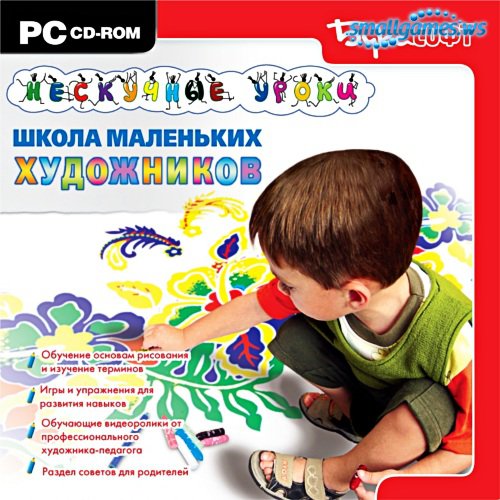 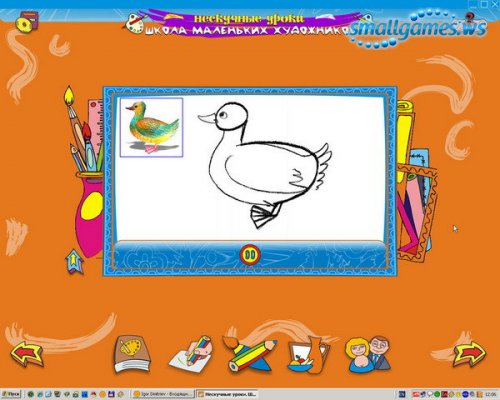 «Рисуем. Учимся. Играем»
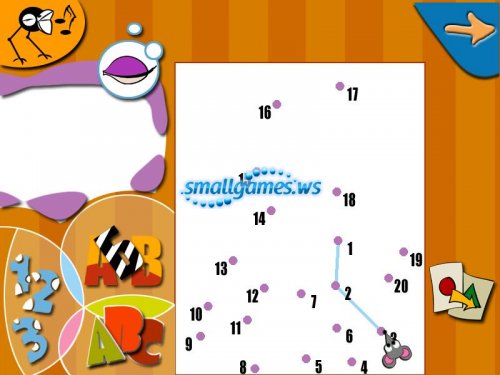 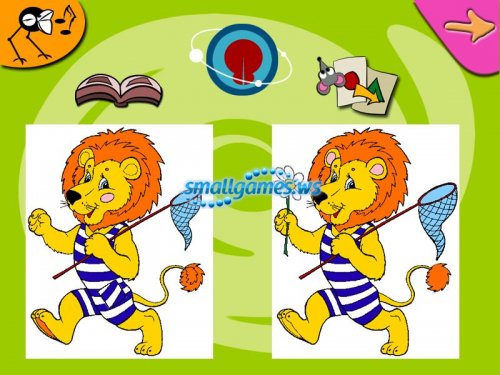 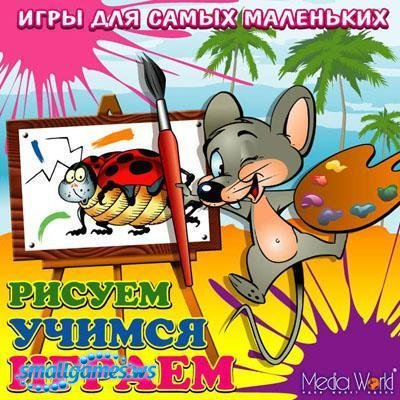 Игры-раскраски
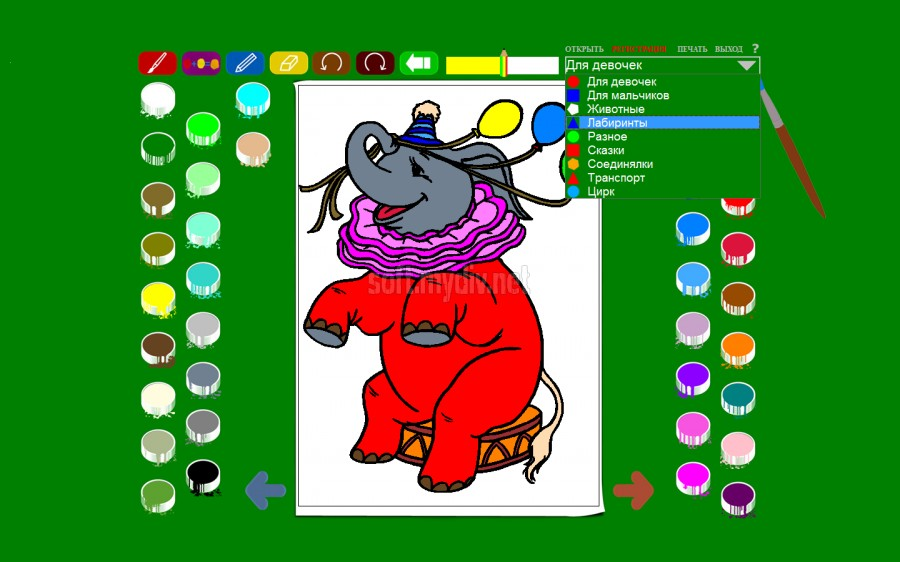 «Супер Раскраска»
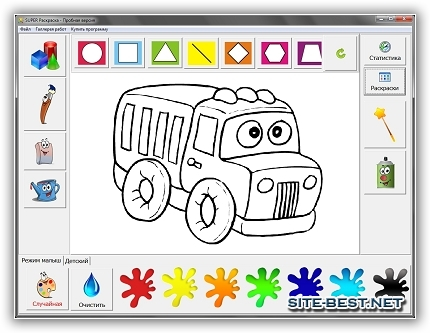 «Раскрась-ка!»
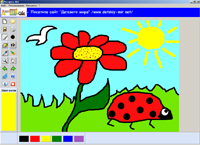 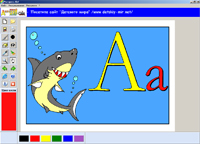 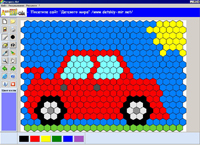 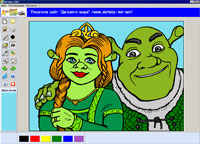 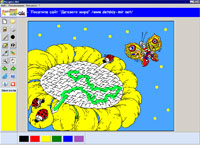 Графические редакторы
Paint 

    
 Fresh Paint
 

    InspirARTion
Paint
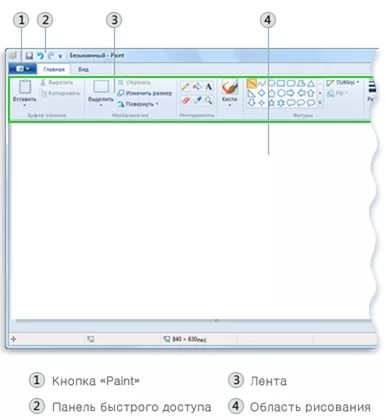 Fresh Paint
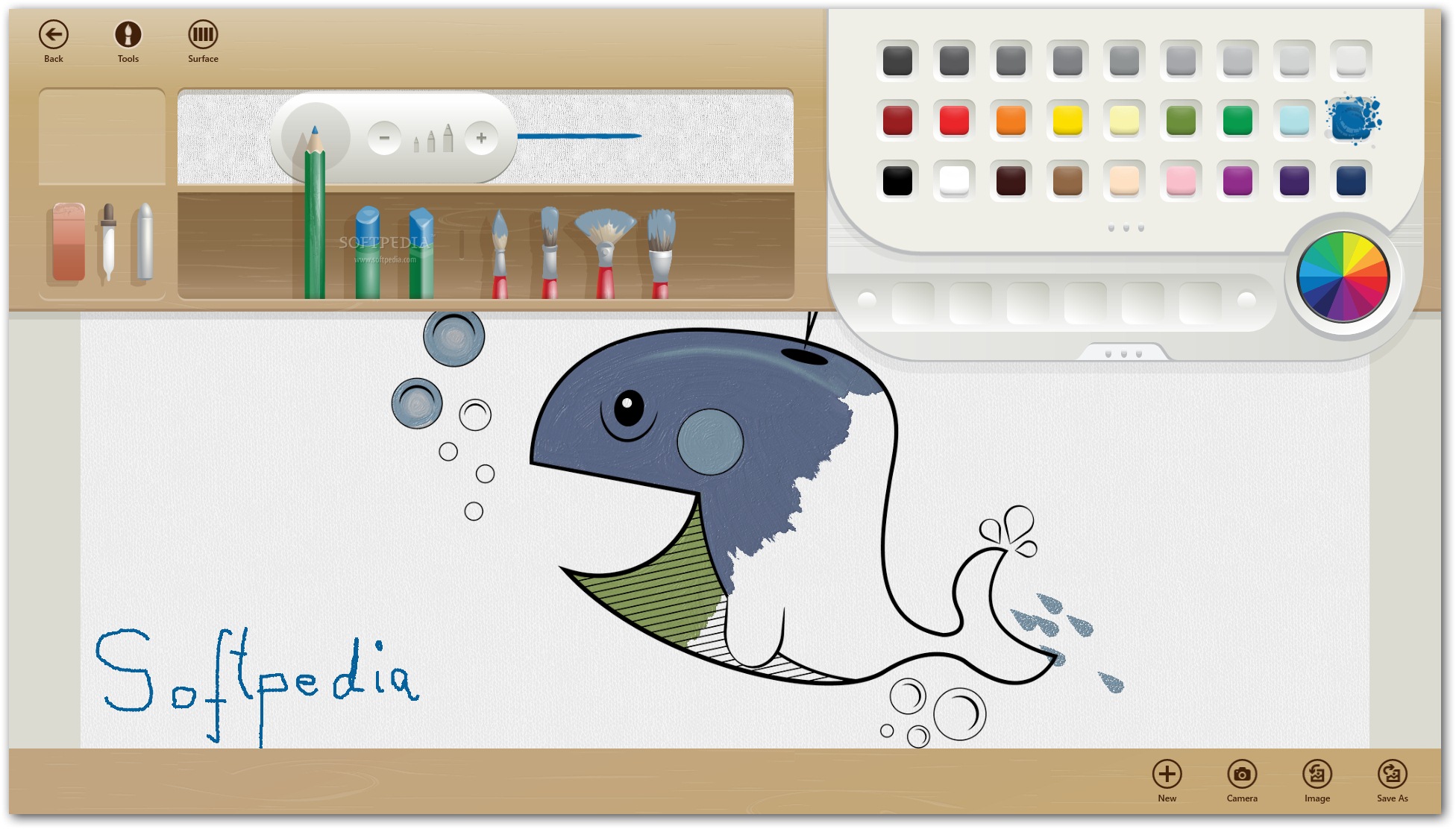 InspirARTion
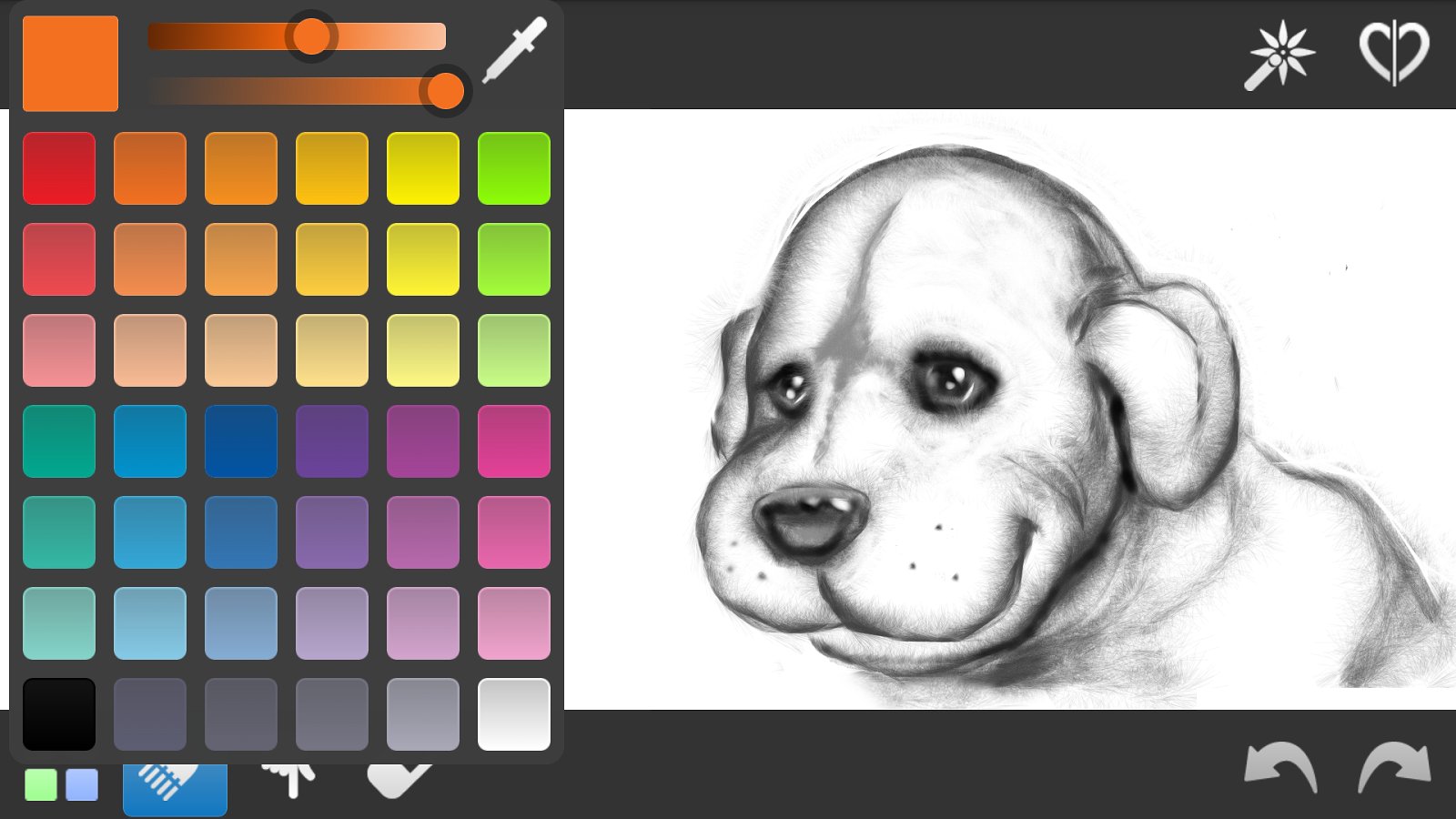 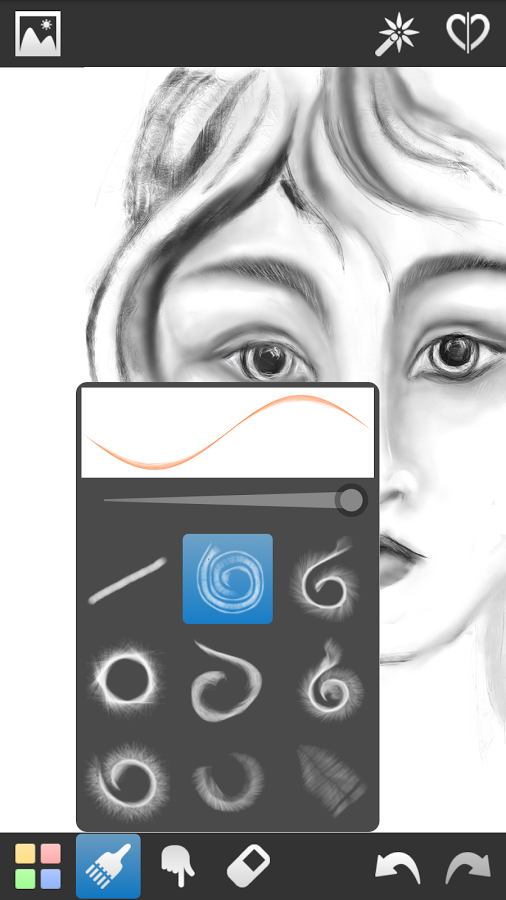 Работа в графическом редакторе
Формирует у детей предпосылки дизайнерских умений;
 Дети упражняются в выстраивании композиции, соблюдении пропорций, сочетании цветов в рисунке;
Формирует креативность ребенка, умение оперировать символами на экране монитора;
Способствует оптимизации перехода от наглядно-образного к абстрактному мышлению.
«Презентация» — (лат. praesentatio) — представление чего-либо нового. 

Мультимедийная презентация – представление чего-либо нового с использованием мультимедийных технологий (ММТ), т.е. сочетание компьютерной анимации, графики, видео, музыки и звукового ряда, организованных в единую среду).
Мультимедийные презентации – 
это одна из самых удобных и актуальных возможностей в проведении занятий с дошкольниками. 
Методически грамотное использование мультимедийных презентаций повышает эффективность учебного процесса обучения.
Преимущества использования мультимедийных презентаций
«доступ к недоступному»,
 наглядность,
сокращение части с объяснением и показом.
Интерактивные дидактические игры по обучению рисованию
1. «Собери картинку»
2. «Движущиеся детали»
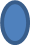 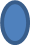 3. «Что за чем»